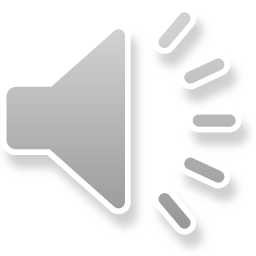 在此输入医院名称
彩虹圈QCC成果汇报
爱心呵护生命   平凡铸就辉煌
延时符
[Speaker Notes: 更多模板请关注：https://haosc.taobao.com]
目录
检讨与改进
彩虹圈简介
计划拟定
原因分析
对策实施与讨论
现状把握
对策拟定
标准化
效果确认
目标设定
主题选定
延时符
第一部分
彩虹圈简介
延时符
1
彩虹圈简介
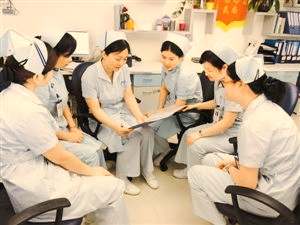 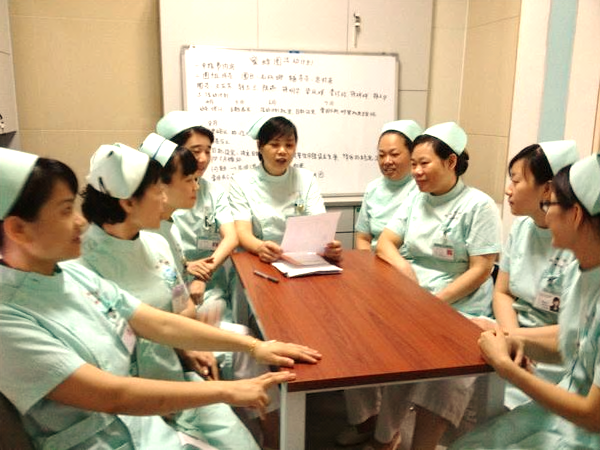 品管圈成立
品管圈第一次会议
品管圈小组成立
2016.5.7，为了更好地落实优质服务，东七病区召开品管圈第一次会议，确定了相关成员，并一起学习了品管圈相关知识
2016.6.1，成立品管圈小组，投票选举辅导员、圈长及圈员，制定各级人员职责，并提议一周内选定圈名及圈徽
延时符
1
成员简介
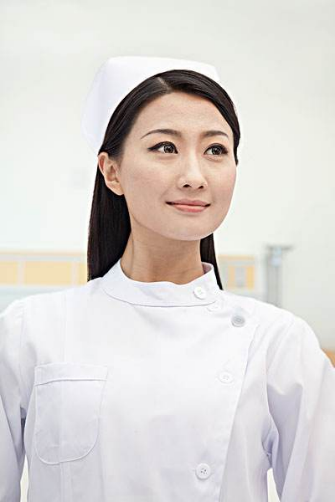 辅导员
圈长
圈员
圈员
圈员
圈员
圈员
圈员
圈员
黄某某
李某某
王某某
陈某某
吴某某
胡某某
余某某
李某某
张某某
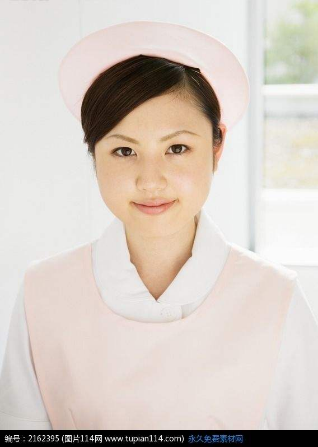 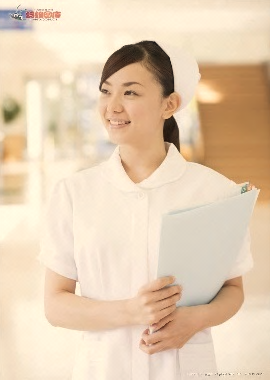 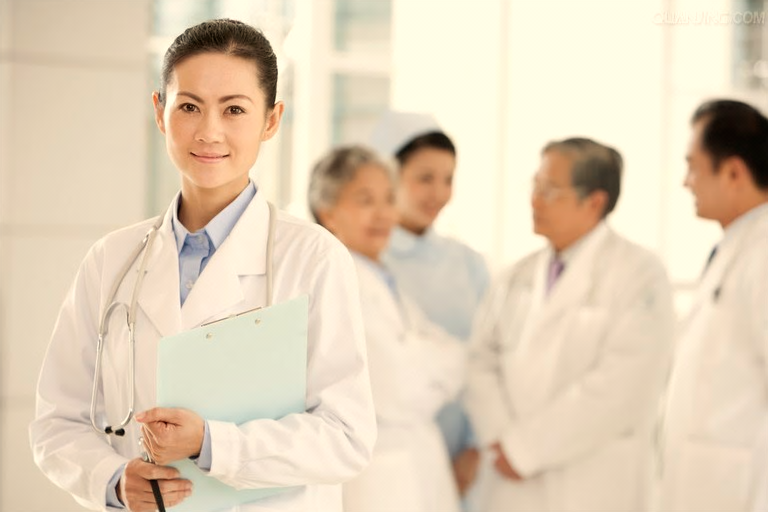 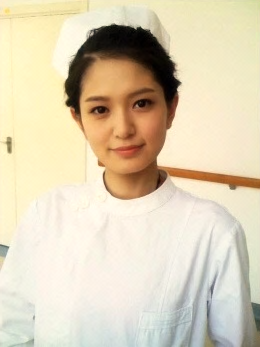 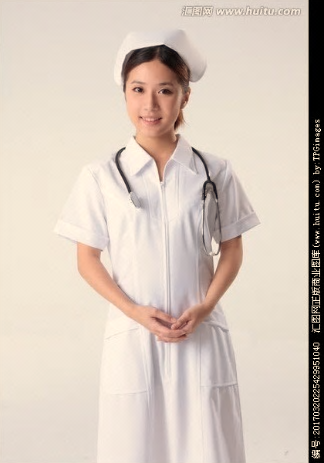 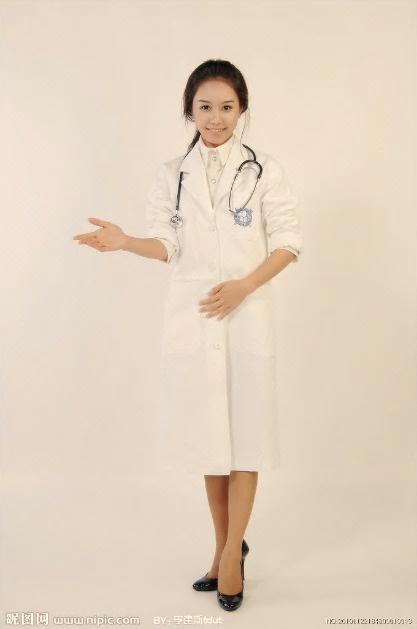 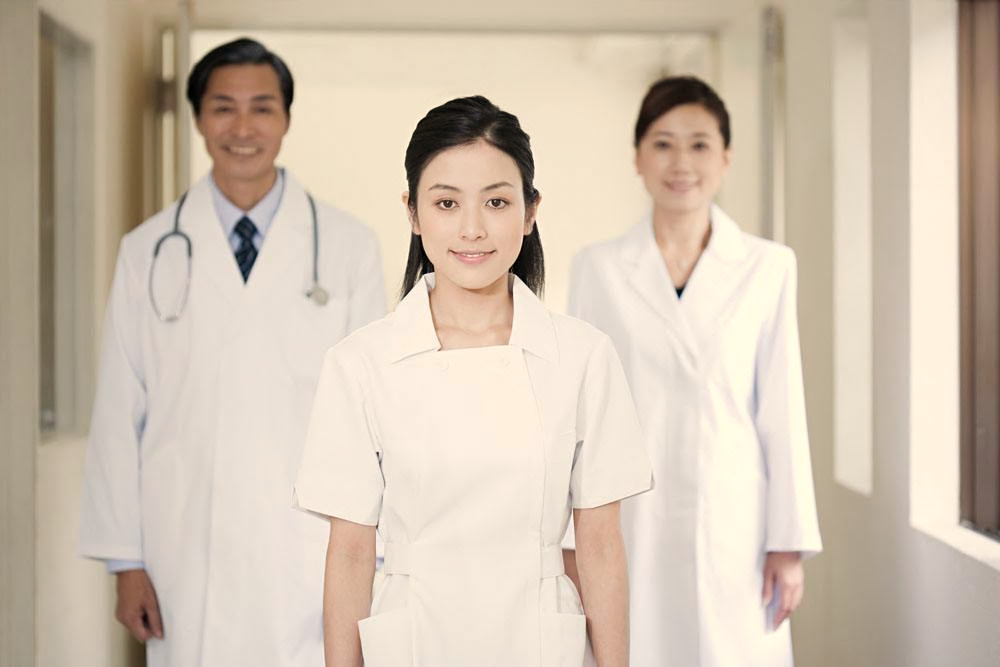 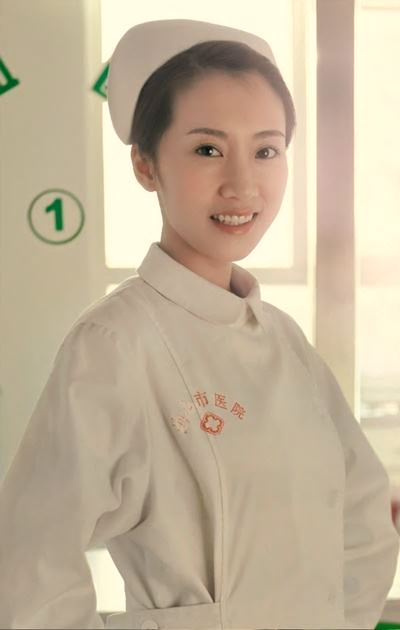 延时符
1
人员职责
圈长职责
辅导员职责
圈员职责
领导品管圈的活动
决定品管圈活动的进行方向
建立圈员协助，全员参加发言
  全员分担的体制
建立圈员的良好人群关系
指导圈员有关QCC方法等
实施圈长与圈员的品管教育
培养圈员自发参与圈会的风气
掌握圈员品管活动的想法和做法
正确指导品管手法，提高活动能力
选定活动改善的问题
对品管圈无法处理问题给予帮助
辅导品管圈活动持续性和永久性
协助圈会顺利进行
热心参加圈会,积极的参与活动
圈会积极发言，建立活泼的氛围
扎实落实所分配的项目
将发现的问题积极向小组汇报
开展品管时与患者保持良好关系
确实遵守作业标准、实施作业
延时符
1
圈名圈徽选定
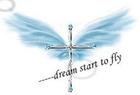 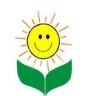 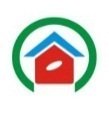 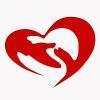 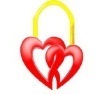 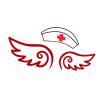 本次征集7个候选圈名及圈徽，全体成员投票后（每位成员投一票），彩虹圈获票数最多，最后我们的圈名确定为彩虹圈。
延时符
1
圈名圈徽的含义
温暖的阳光：寓意在我们的精心护理下患者对战胜疾病充满信心，对疾病的愈后充满希望，同时也寓意我们的护理品质在持续质量改进中不断的提升，我们的护理前景充满希望。
三颗紧密相连的心：代表了我们东七护士紧密团结在一起，齐心协力，用我们的真心、爱心、耐心、细心、责任心，给予患者关心、关怀与呵护。
飞翔的翅膀：代表了和平鸽的翅膀，寓意着和谐及安宁的护患关系；也代表了白衣天使的翅膀，寓意着不断提升的护理品质。
护理理念是“以病人为中心”，把患者真正的放到我们每一位护理人员的心里，用我们的真心、爱心、耐心、细心、责任心感动每一位患者，共同搭建良好的护患关系，促进康复，从而实现护理质量持续改进。
彩虹圈
延时符
1
圈能力值
延时符
第二部分
主题选定
延时符
2
主题说明
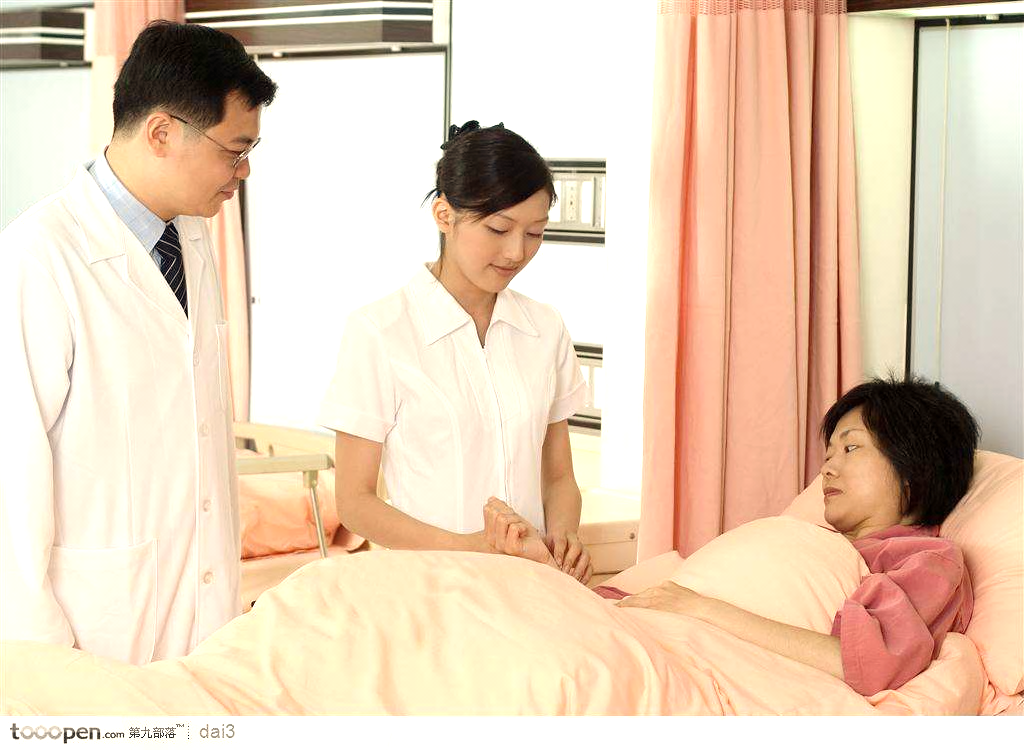 责任制整体护理要求责任护士要“以我的病人我负责”的服务理念去落实，为患者提供全面、全程、优质的护理服务。责任制整体护理对责任护士提出了更高的要求，我们只有不断的加强护理人员综合素质的培养，逐步提高责任护士的床边综合能力，才能营造和谐、温馨的住院环境，提高患者的满意度，达到护理质量持续改进。
参考文献
金玉梅、章晓军 床边考核模式在新护士综合能力考评中的应用《护理学报》 2016年04期
凌玉  从护士执业考试看新毕业护士的在职培训《中华护理杂志》 2012年03期
吴旭丽、连瑶、蔡琳   对新护士实施个案模拟实   践考核的探讨《中国实用护理杂志》2010年16期
延时符
2
选题理由
对患者而言
增强团队凝聚力，改善工作效率和品质，提高病区整体形象。
对患者而言
为患者提供全面、全程、优质的护理服务，减轻患者痛苦，促进患者早日康复。
选题理由
对护士而言
提高患者满意度，增加社会效应，提升医院的整体品牌形象。
对护士而言
提高综合素质，减轻工作压力，提升自我成就感。
延时符
2
主题选定
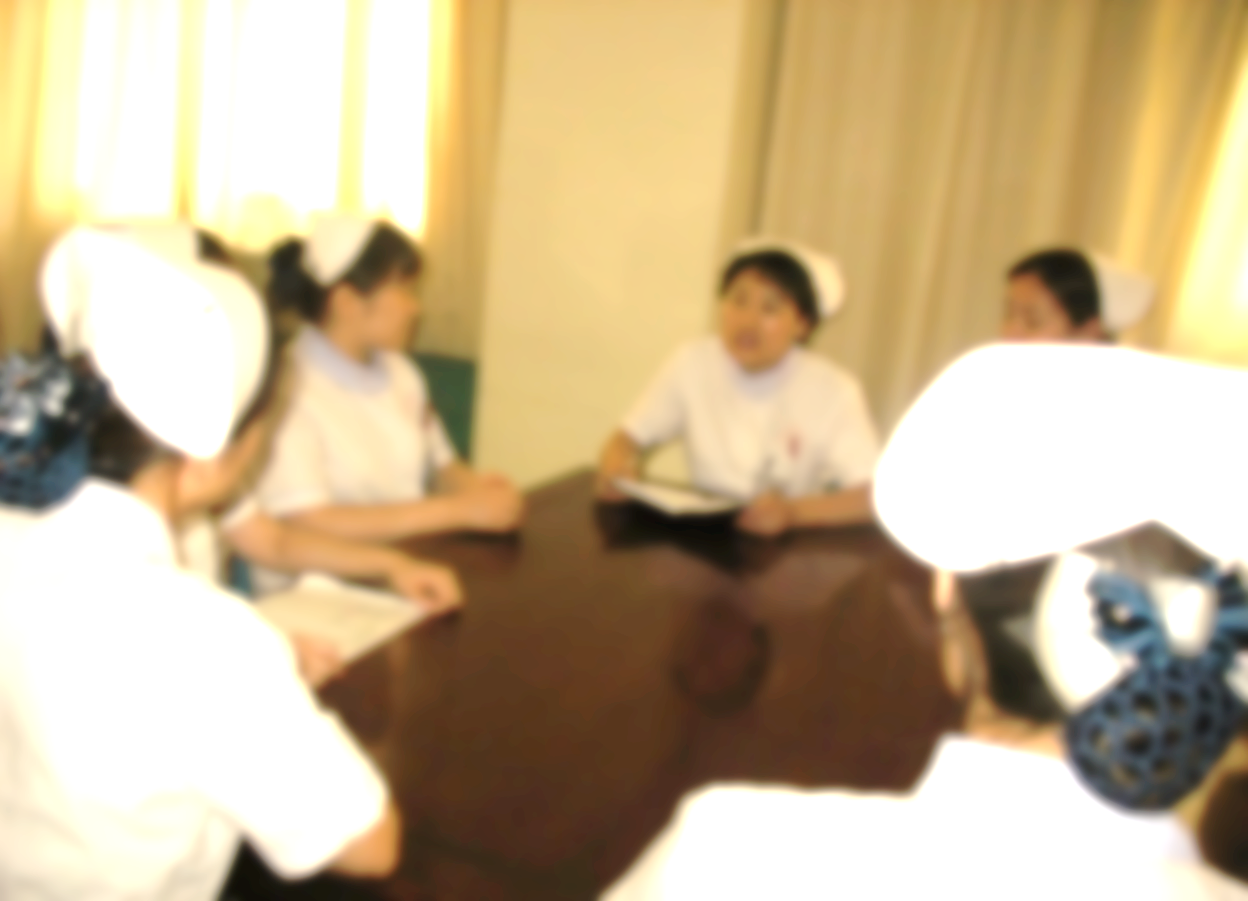 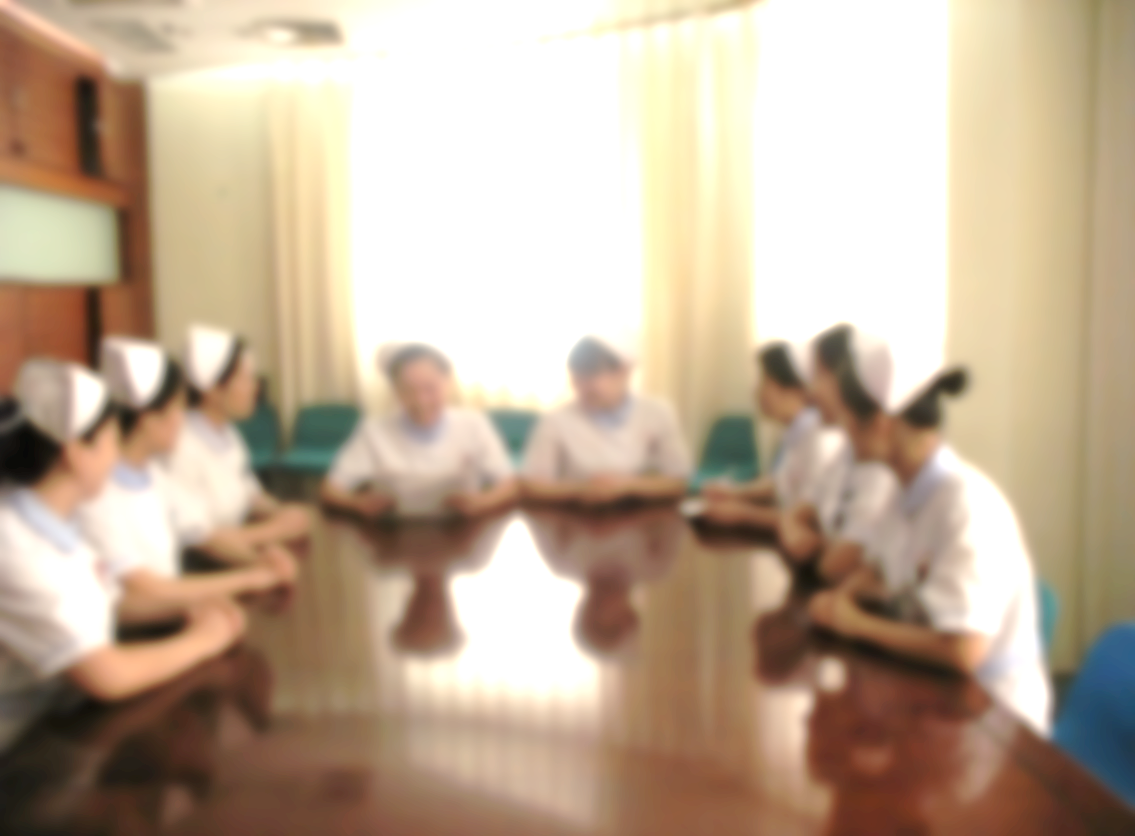 确立主题
2016年6月8日召开品管圈会议，拟定主题，大家踊跃讨论，气氛活波。
延时符
2
主题选定
备注：以评价法进行主题评价，共有9人参与选题过程。
选票分数：5分最高、3分普通、1分最低，第一顺位为本次活动主题。
延时符
第三部分
计划拟定
延时符
3
活动计划拟定
突发状况
延期
延时符
虚线表示计划进度
实线表示实际进度
第四部分
现状把握
延时符
4
改善前无形成果
注：由圈员9人评分，每人每项最高5分，最低1分
延时符
4
主题定义
床边综合能力定义
床边综合能力是指责任护士运用护理程序的工作方法，找出该病人的护理要点，准确把握病人的整体状况，及时发现问题和解决问题，同时也培养了护士敏锐的观察力、人际交往能力和沟通技巧，体现人文关怀和灵活性，得到病人更多的信任和配合。
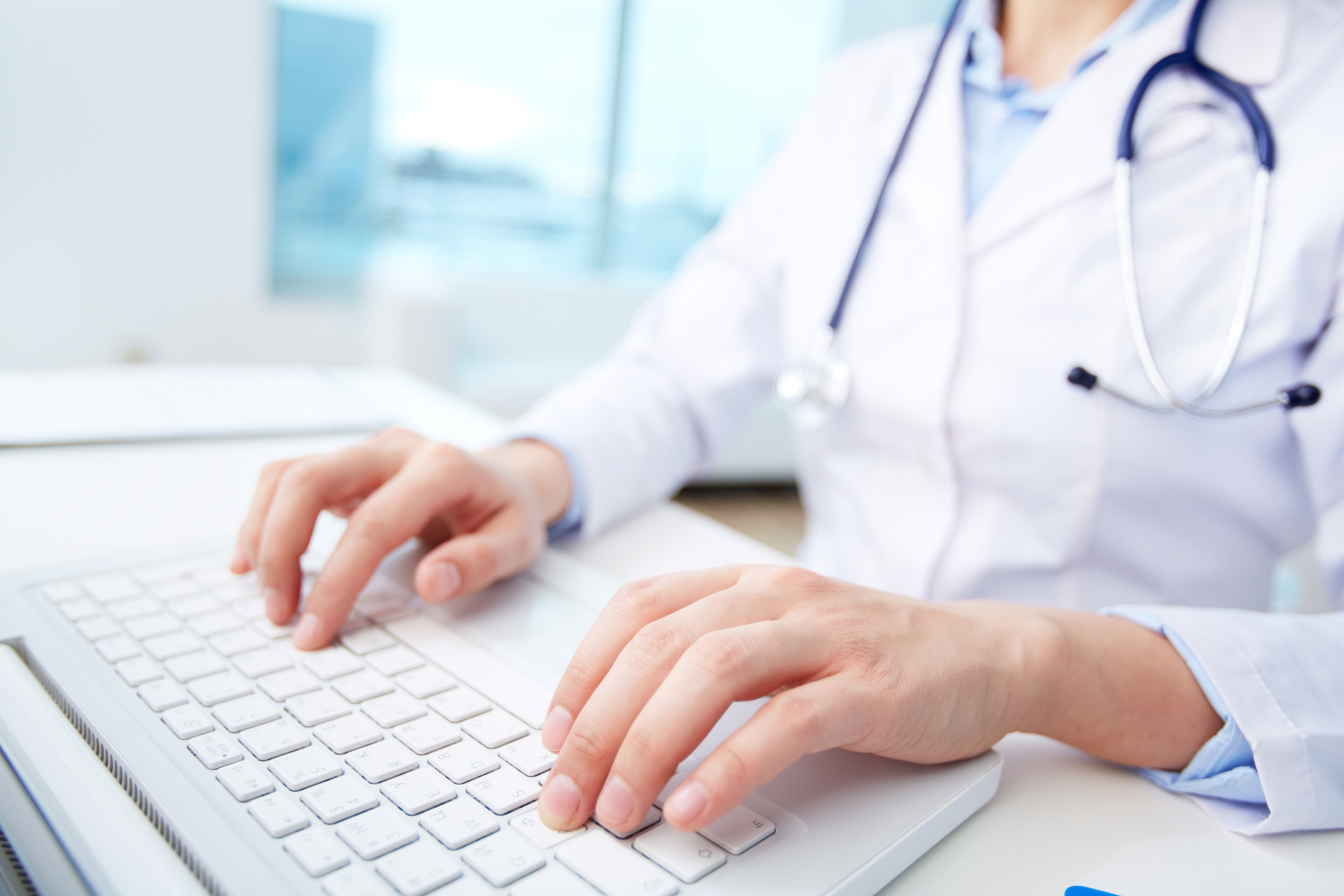 责任护士床边综合能力考核90分以上的人次
责任护士床边综合能力合格率
=
X 100%
考核的责任护士总人次
延时符
4
现状流程
床边综合能力流程图
了解病情
汇报病历
主要护理问题
护理措施
健康教育
基础护理
专科护理
护理并发症
护理记录
总结
此次活动重点
延时符
4
考核标准
考核标准：某某大学第一医院责任护士床边综合能力考核标准（100分）， 得分≥95分为优秀，≥90分为合格，<90分为不合格
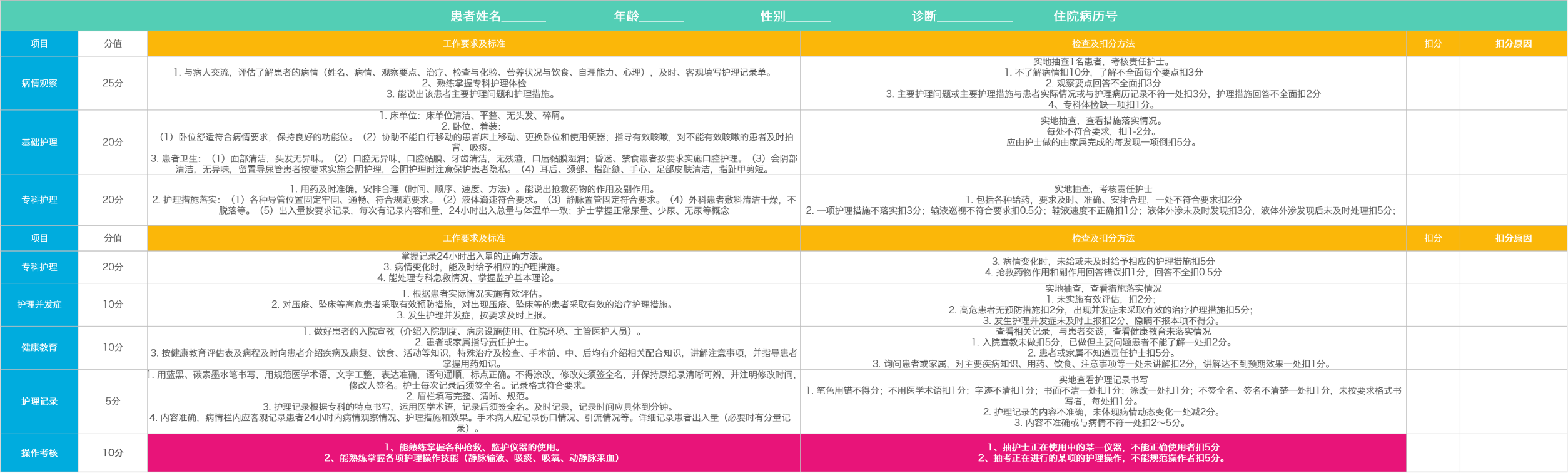 延时符
4
目标现状
2017.7.8-2017.7.20对14名护士分别进行2次床边综合能力考核，共考核了28人次，其中16人次成绩在90分以上，合格率 57%。具体问题总结如下：
床边综合能力考核差错率查检表
延时符
4
目标现状
改善前住院患者对责任护士服务满意度
2016.7.10-2016.7.20对60名住院患者调查对责任护士服务满意度，满意度调查结果≥ 90分为合格，本次调查结果在90分以上者52名，合格率 86.67%。
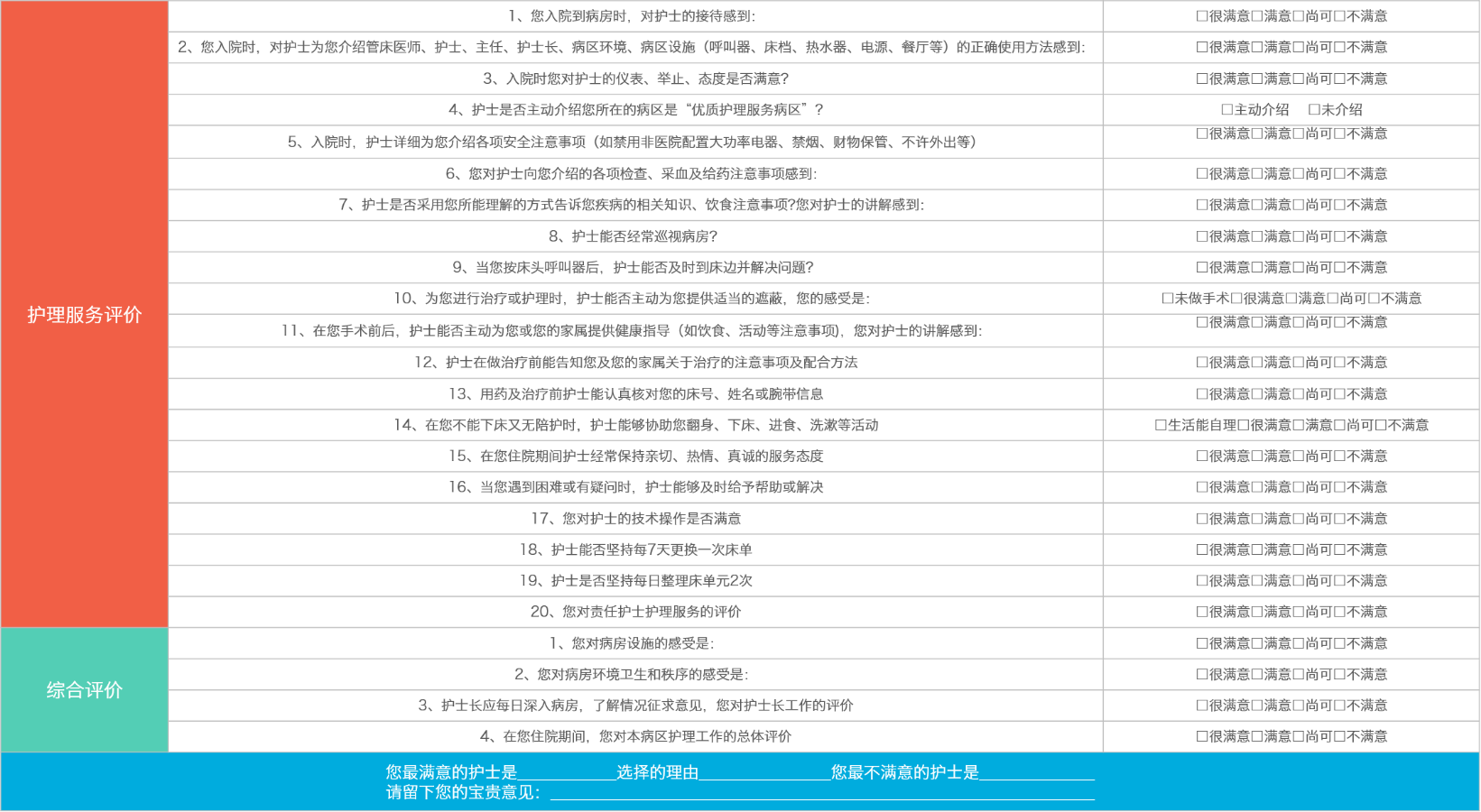 延时符
4
改善前柏拉图
分析：根据查检数据表明，检查了解不全、功能锻炼不到位及未及时评估占86.67%，依柏拉图八二定律，将此三大情况列为本次主题改善重点 。
延时符
第五部分
目标设定
延时符
5
目标值设定
床边综合能力合格率
目标值
=
改善幅度：20%
现况值+（1-现况值）×改善重点×圈能力
=
57%+（1-57%）× 70%×65.2%
=
现状值
目标值
77%
延时符
第六部分
原因分析
延时符
6
原因分析
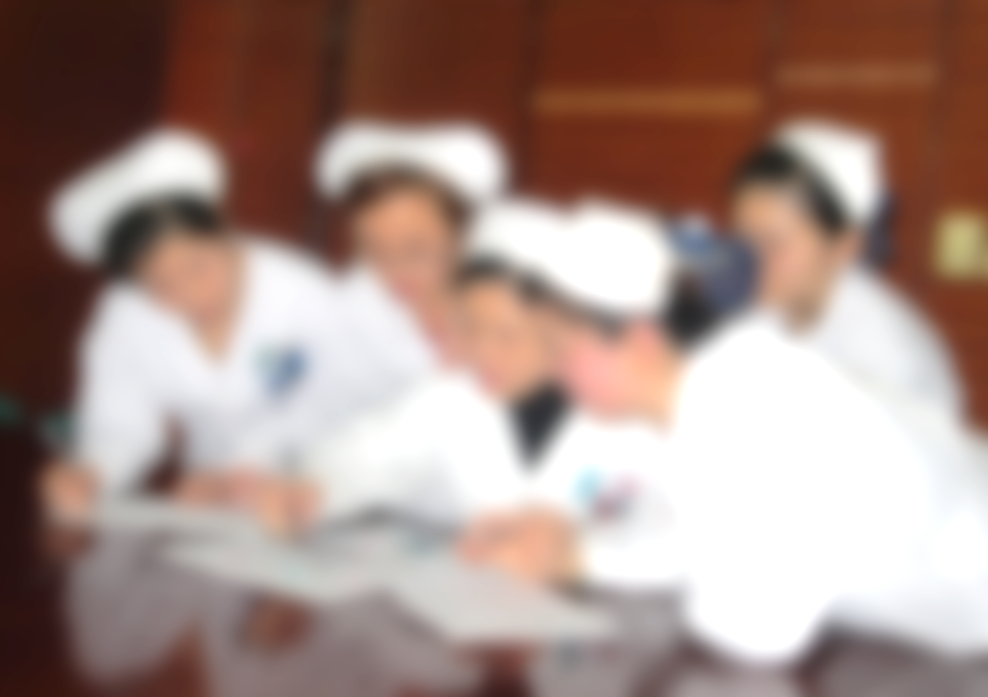 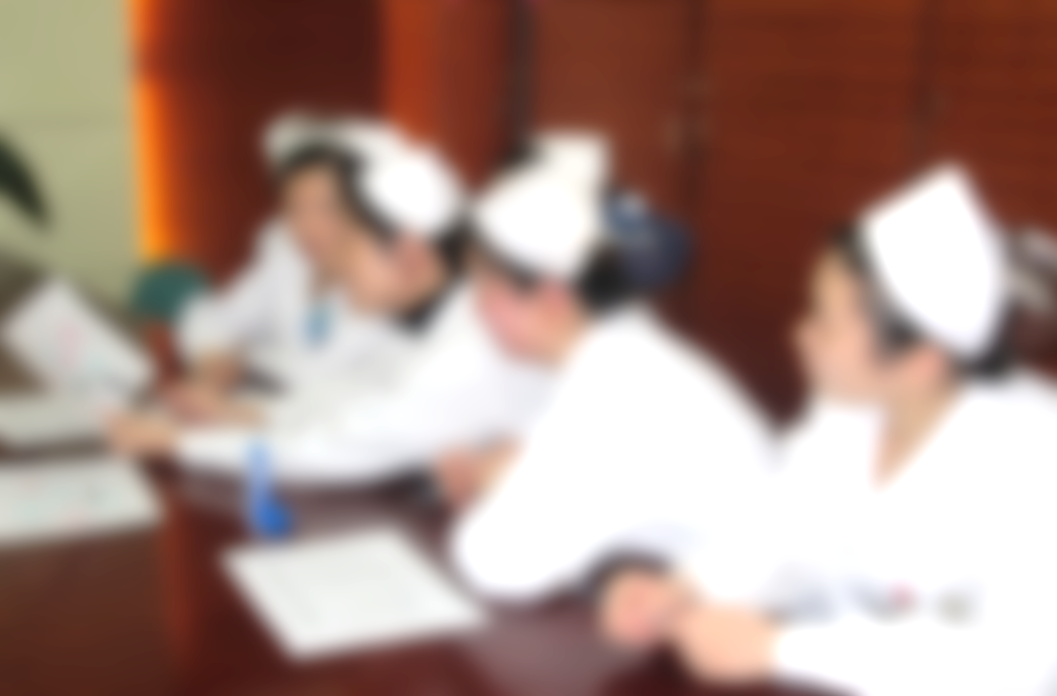 头脑风暴
针对统计出的主要原因，东七病区全体成员展开了头脑风暴，利用鱼骨图分析了主要因与非主要因，详细结果见下表
延时符
6
原因分析
：表要因
人员
方法
工作强度大
未及时与医师沟通
服务理念不强
工作状态
不佳
责任心
流程不完善
沟通不到位
为何责任护士实验室检查了解不全
批判性思维不够
未及时关注检查结果
未了解
患者主诉
责任护士更换频繁
知识不全面
检查仪器故障
工作量大
化验结果返回不及时
医师未及时将检查结果放入病例
化验标本不合格
环境
其他
材料设备
延时符
6
原因分析
：表要因
护士
患者
工作强度大
对功能锻炼重要性的认识不够
服务理念不强
患者文化
水平不同
工作状态
不佳
责任心
执行力差
为何患者早期康复及功能锻炼不到位
批判性思维不够
不重视患者宣教
家属更换频繁
责任护士更换频繁
知识不全面
沟通不到位
流程不完善
检查力度不够
宣教不到位
护士培训不到位
宣教流于形式
方法
其他
延时符
第七部分
对策拟定
延时符
7
对策拟定
延时符
7
对策拟定
全体圈员就每一评价项目，依可行性、经济性、圈能力等项目进行对策选定，评价方式：优5分、可3分、差1分，圈员共9人，以80/20定律 ， 103分以上为实行对策。
对策一
对策二
对策三
对策四
认真落实护患沟通制度
提高患者及家属的执行力
加强护士理论知识与沟通技巧培训
加强相关质量督导
延时符
第八部分
对策实施与讨论
延时符
8
对策实施与讨论
延时符
8
对策实施与讨论
延时符
8
对策实施与讨论
延时符
8
对策实施与讨论
延时符
8
对策实施与讨论
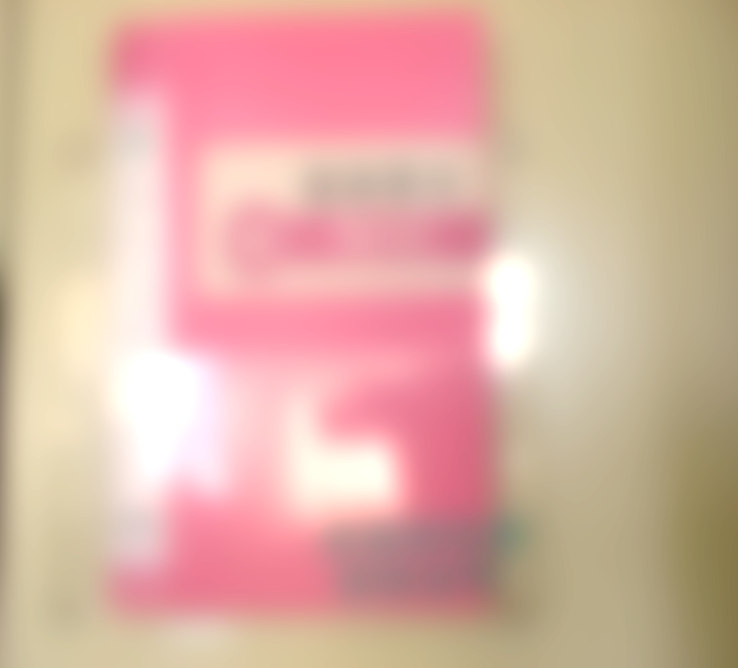 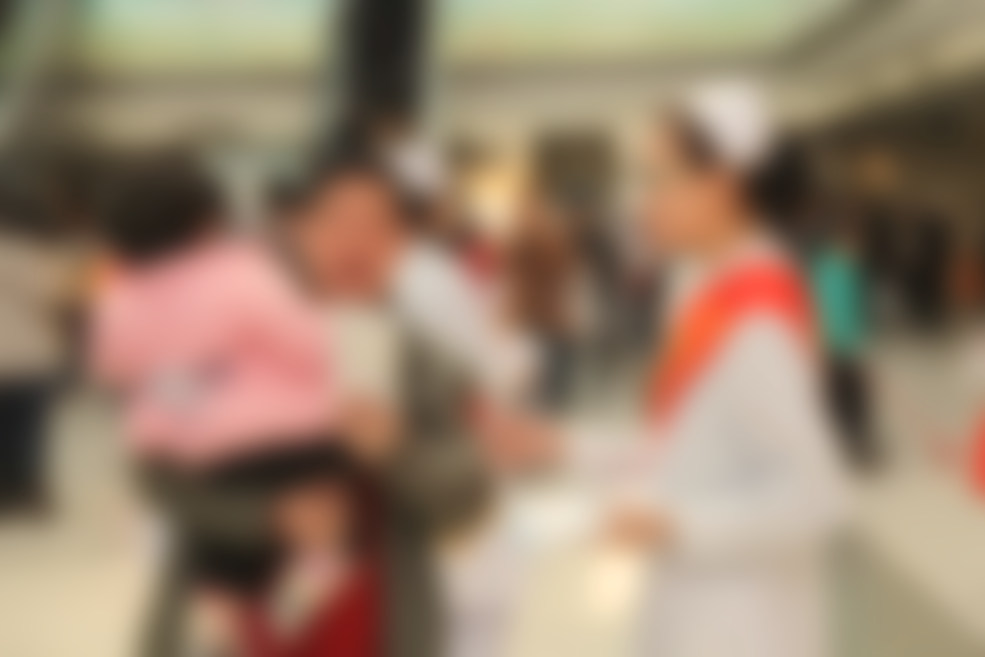 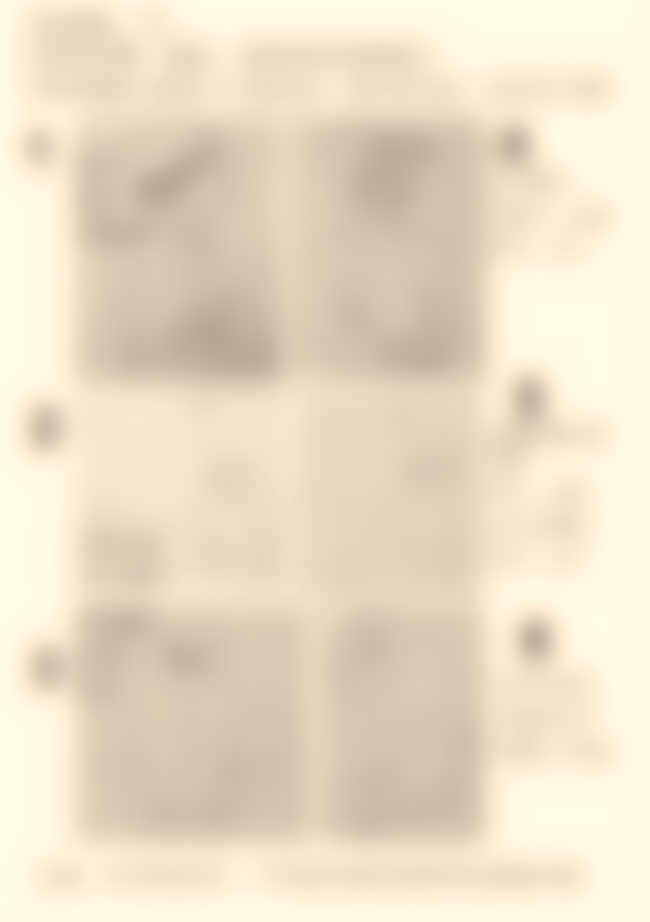 制作健康手册
手术期健康宣教
肢体锻炼流程图
延时符
第九部分
效果确认
延时符
9
效果确认
2016.11.15-2016.11.24对14名责任护士分别进行2次床边综合能力考核，共考核了28人次，考核标准：“某某大学第一医院责任护士床边综合能力考核标准（100分）”，其中23人次成绩在90分以上，合格率 82%。
对策实施后床边综合能力考核差错率查检表
延时符
9
效果确认
增幅25%
目标达标率 ＝（82%-57%）÷（77%-57%）＝125%
进步率 = [（57%-82%）÷57%]=43.8%
延时符
9
有形成果
改善前柏拉图
改善后柏拉图
延时符
9
有形成果
改善后住院患者对责任护士服务满意度
满意度提高10%
2016.11.15-2016.11.24对60名住院患者调查对责任护士服务满意度，满意度调查结果≥ 90分为合格，本次调查结果在90分以上者58名，合格率 96.67%，比改善前提高10%。
延时符
9
无形成果
个人价值
提供展示自我才能的平台，极大地体现了个人价值，提升了自信心
凝聚力
团队的凝聚力大大加强，带动了整个科室的工作效率
病人满意度
患者满意度提高，病患对医院更加的信任
延时符
第十部分
标准化
延时符
标准作业书
10
√
物品准备
护理记录
总结
健康教育
评估患者
汇报病例
基础护理
专科护理
主要处理问题
护理措施
护理并发症
延时符
标准作业书
10
√
病人入院后确定手术治疗
评估患者的接受能力
鼓励或协助患者功能锻炼
护士术前讲解功能锻炼的方法
护士示范功能锻炼的方法
病人掌握功能锻炼方法
术后再次讲解、示范锻炼方法
鼓励病人自己锻炼
延时符
第十一部分
检讨与改进
延时符
检讨与改进
11
延时符
检讨与改进
11
收获
不足
努力方向
根据本病区情况选择切实需要解决的问题。品管圈教会我们如何理解团队，如何发挥集体的优势去解决问题，如何在团队中扮演好自己的角色。
圈员轮班开展圈会有较大难度，圈员需要一边工作一边收集数据，时间精力不够，数据收集样本量不够多，圈会形式比较单一，不够丰富。
今后我们将继续开展品管圈活动，解决更多的问题，开会更灵活机动，吸收更多同仁加入到品管圈大家庭中来。我们会将持续改进进行到底。
延时符
圈员感想
11
评判性思维能力大大提高
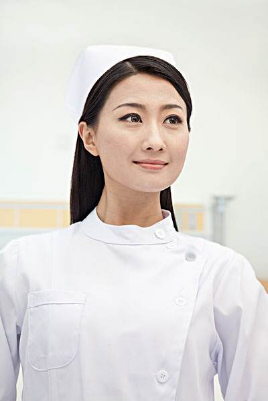 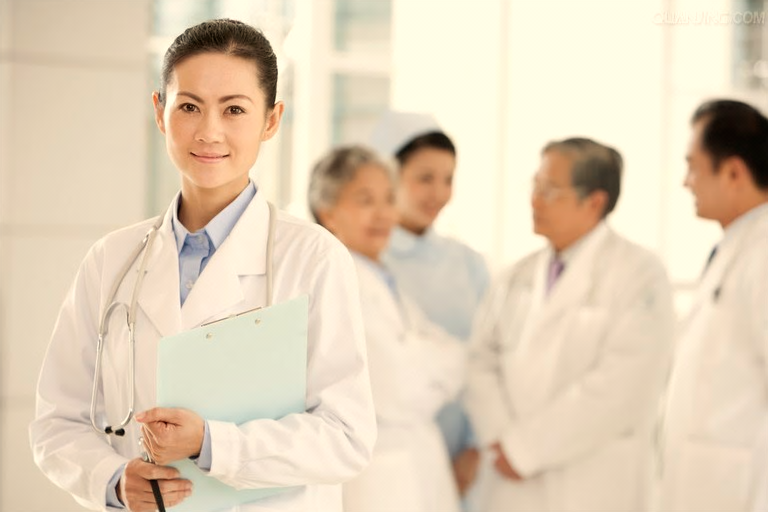 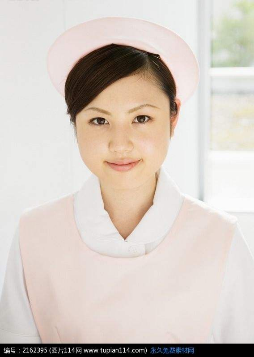 品管使我们更加和谐
我们的标准、流程更加规范
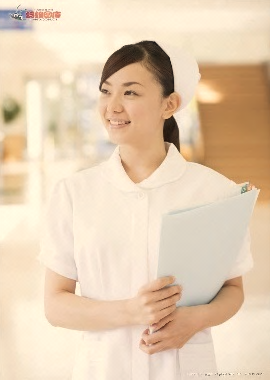 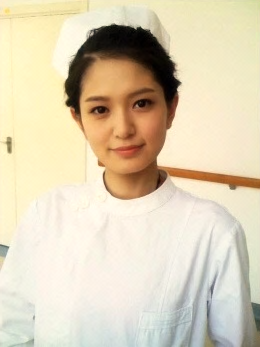 品管锻炼了我
品管活动使我们更加亲密
圈员感想
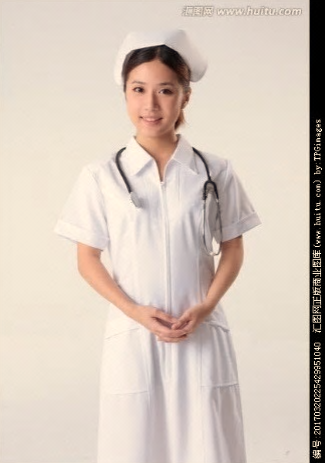 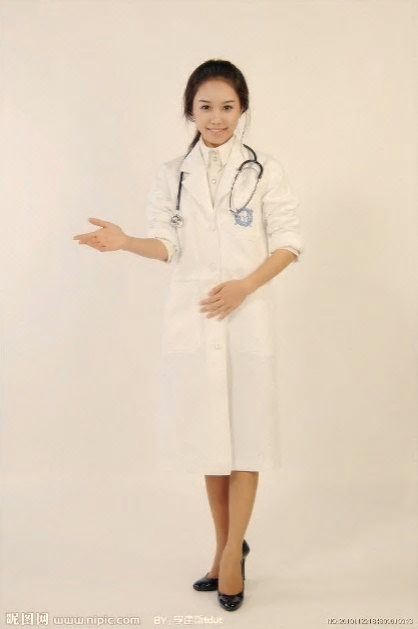 品管让我成长
将品管坚持下去
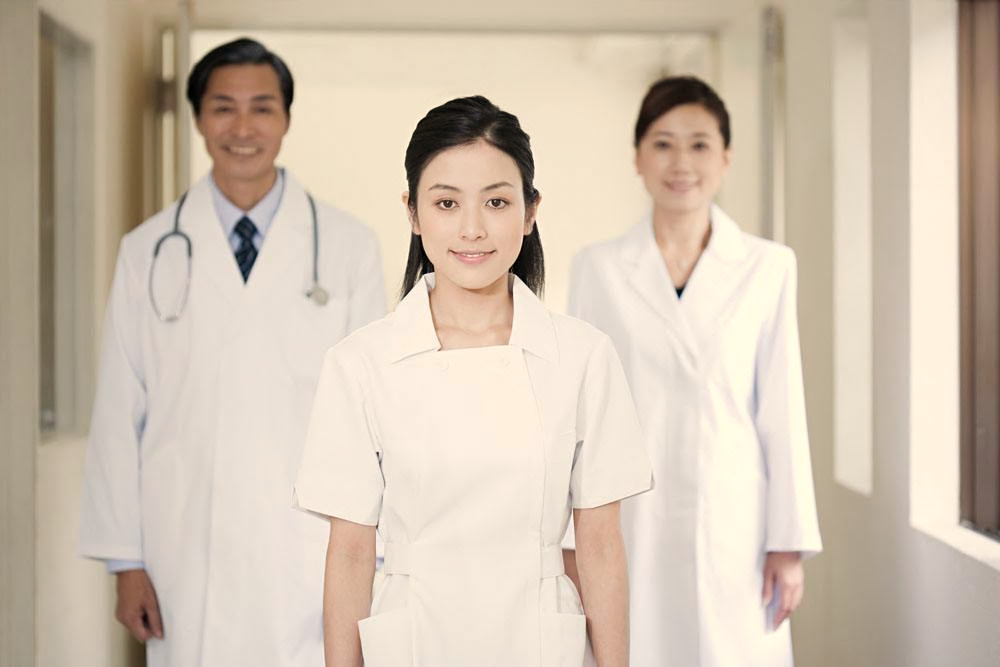 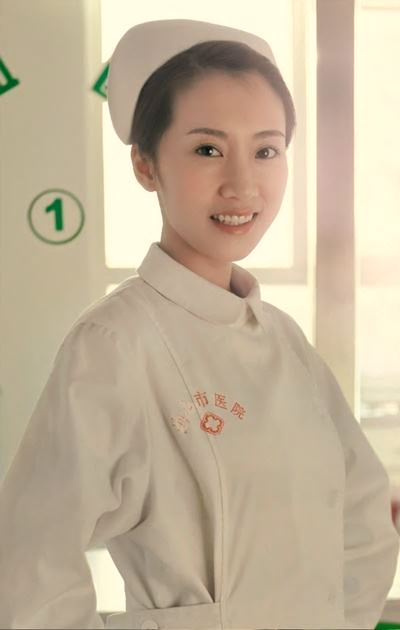 患者对我们东七护理团队更信任了
我的沟通能力进步很大
延时符
下期主题选定
11
备注：以评价法进行主题评价，共有9人参与选题过程。
选票分数：5分最高、3分普通、1分最低，第一顺位为本次活动主题。
延时符
在此输入医院名称
感谢聆听
THANKS FOR WATCHING
延时符
矢量可编辑医学图标
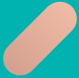 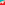 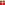 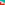 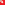 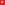 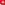 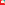 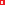 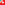 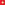 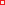 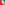 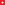 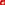 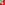 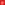 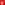 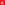 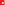 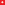 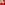 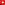 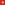 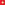 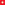 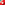 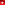 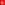 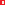 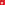 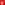 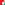 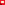 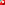 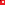 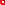 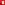 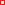 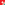 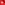 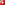 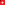 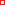 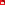 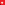 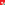 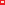 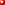 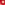 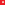 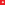 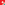 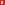 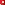 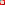 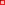 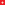 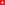 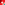 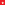 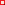 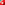 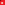 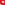 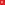 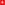 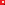 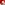 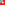 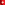 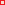 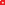 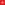 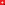 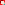 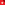 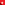 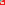 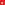 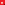 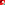 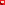 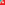 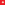 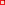 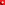 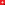 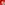 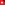 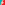 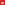 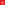 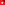 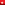 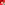 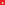 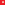 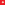 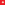 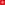 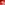 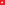 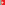 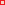 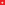 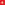 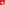 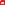 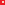 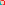 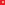 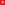 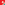 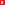 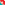 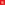 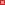 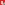 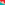 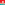 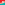 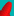 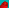 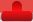 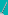 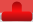 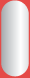 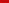 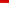 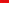 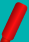 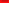 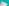 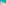 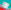 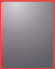 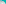 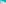 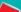 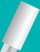 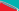 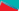 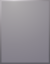 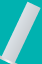 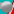 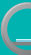 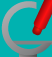 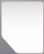 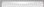 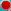 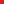 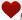 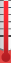 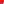 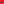 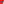 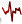 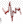 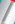 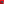 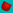 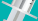 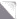 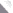 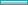 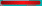 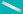 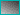 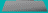 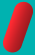 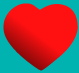 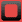 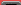 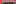 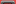 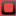 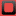 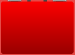 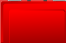 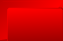 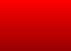 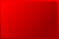 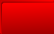 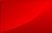 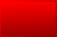 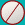 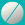 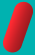 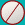 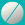 延时符